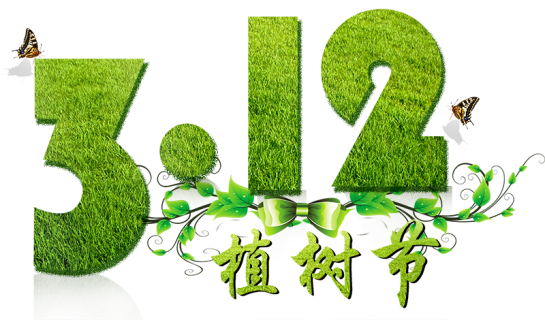 Green ecological green environment common earth
绿色植树节 PPT模板
We have many PowerPoint templates that has been specifically designed to help anyone that is stepping into the world of PowerPoint for the very first time.
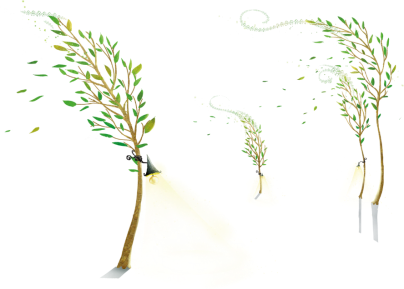 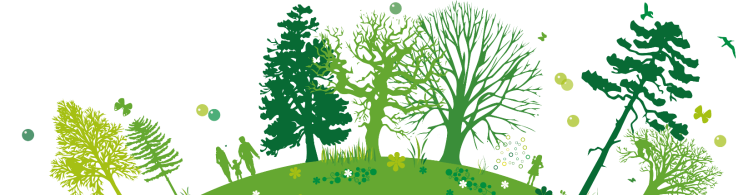 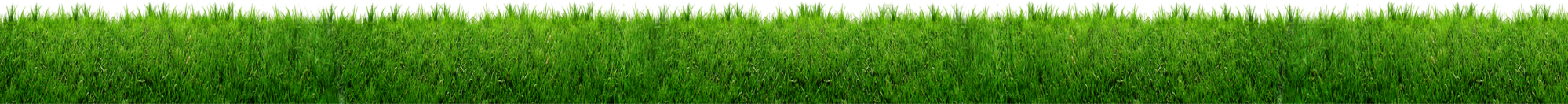 在此添加标题
在此添加标题
在此添加标题
在此添加标题
01
Add the title here
Add the title here
Add the title here
Add the title here
目录
02
CONTENTS
03
04
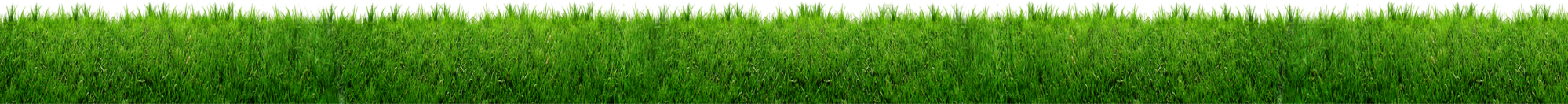 01
PART 01
此处添加标题
Lorem ipsum dolor sit amet, consectetur adipiscing elit. Donec luctus nibh sit amet sem vulputate venenatis bibendum orci pulvinar.
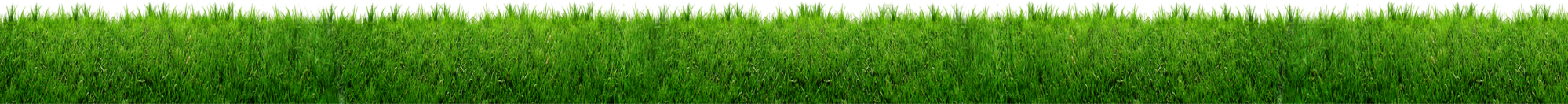 2
1
3
4
添加标题内容 ADD DIRECTORY ONE TITLES
添加文本
此处添加详细文本描述，建议与标题相关并符合整体语言风格，语言描述尽量简洁生动。
添加文本
此处添加详细文本描述，建议与标题相关并符合整体语言风格，语言描述尽量简洁生动。
添加文本
此处添加详细文本描述，建议与标题相关并符合整体语言风格，语言描述尽量简洁生动。
添加文本
此处添加详细文本描述，建议与标题相关并符合整体语言风格，语言描述尽量简洁生动。
添加文本
添加文本
添加文本
添加文本
添加标题内容 ADD DIRECTORY ONE TITLES
添加标题
添加标题
您的内容打在这里，或者通过复制您的文本后，在此框中选择粘贴，并选择只保留文字。
您的内容打在这里，或者通过复制您的文本后，在此框中选择粘贴，并选择只保留文字。
01
04
添加标题
添加标题
您的内容打在这里，或者通过复制您的文本后，在此框中选择粘贴，并选择只保留文字。
您的内容打在这里，或者通过复制您的文本后，在此框中选择粘贴，并选择只保留文字。
03
02
添加标题内容 ADD DIRECTORY ONE TITLES
添加标题
添加标题
添加内容
添加标题
您的内容打在这里，或者通过复制您的文本后，在此框中选择粘贴，并选择只保留文字。
添加标题
添加内容
添加内容
您的内容打在这里，或者通过复制您的文本后，在此框中选择粘贴，并选择只保留文字。
添加内容
您的内容打在这里，或者通过复制您的文本后，在此框中选择粘贴，并选择只保留文字。
您的内容打在这里，或者通过复制您的文本后，在此框中选择粘贴，并选择只保留文字。
添加标题内容 ADD DIRECTORY ONE TITLES
点击添加文本
添加标题
点击输入简要文本内容，文字内容需概况精炼的说明该分项内容……
点击添加文本
添加标题
点击输入简要文本内容，文字内容需概况精炼的说明该分项内容……
点击添加文本
添加标题
点击输入简要文本内容，文字内容需概况精炼的说明该分项内容……
点击添加文本
添加标题
点击输入简要文本内容，文字内容需概况精炼的说明该分项内容……
添加标题内容 ADD DIRECTORY ONE TITLES
添加文本
添加文本
添加文本
添加文本
点击输入简要文本内容，文字内容需概况精炼的说明
点击输入简要文本内容，文字内容需概况精炼的说明
点击输入简要文本内容，文字内容需概况精炼的说明
点击输入简要文本内容，文字内容需概况精炼的说明
点击添加文本
点击输入简要文本内容，文字内容需概况精炼的说明点击输入简要文本内容，文字内容需概况精炼的说明该分项内容点击输入简要文本内容，文字内容需概况精炼的说明该分项内容点击输入简要文本内容
02
PART 02
此处添加标题
Lorem ipsum dolor sit amet, consectetur adipiscing elit. Donec luctus nibh sit amet sem vulputate venenatis bibendum orci pulvinar.
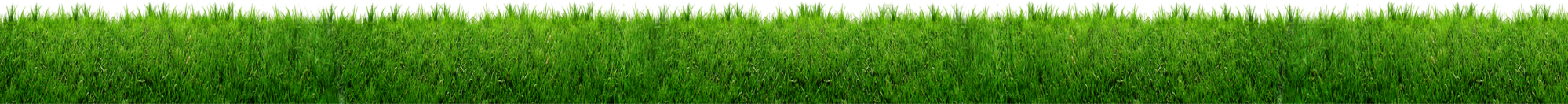 添加标题内容 ADD DIRECTORY ONE TITLES
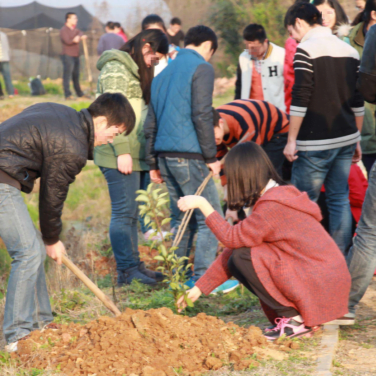 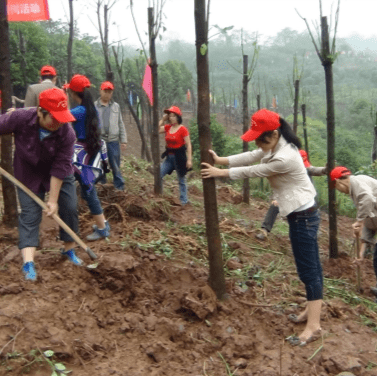 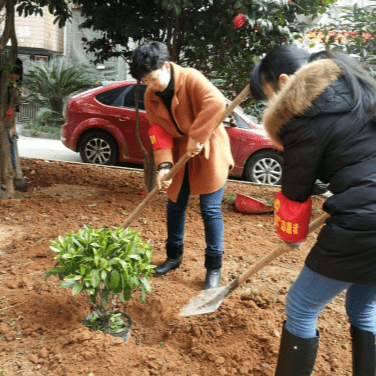 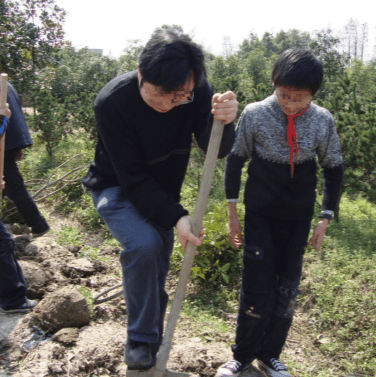 请替换文字内容
请替换文字内容
请替换文字内容
请替换文字内容
请替换文字内容，修改文字内容，也可以直接复制你的内容到此。请替换文字内容，修改文字内容，也可以直接复制你的内容到此。
请替换文字内容，修改文字内容，也可以直接复制你的内容到此。请替换文字内容，修改文字内容，也可以直接复制你的内容到此。
请替换文字内容，修改文字内容，也可以直接复制你的内容到此。请替换文字内容，修改文字内容，也可以直接复制你的内容到此。
请替换文字内容，修改文字内容，也可以直接复制你的内容到此。请替换文字内容，修改文字内容，也可以直接复制你的内容到此。
添加标题内容 ADD DIRECTORY ONE TITLES
添加标题
添加标题
添加标题
添加标题
添加标题
添加标题
此处添加详细文本描述，建议与标题相关并符合整体语言风格，语言描述尽量简洁生动。尽量将每页幻灯片的字数控制在200字之内。
此处添加详细文本描述，建议与标题相关并符合整体语言风格，语言描述尽量简洁生动。
此处添加详细文本描述，建议与标题相关并符合整体语言风格，语言描述尽量简洁生动。
此处添加详细文本描述，建议与标题相关并符合整体语言风格，语言描述尽量简洁生动。
此处添加详细文本描述，建议与标题相关并符合整体语言风格
此处添加详细文本描述，建议与标题相关并符合整体语言风格
添加标题内容 ADD DIRECTORY ONE TITLES
点击添加文字内容点击添加文字内容
点击添加文字内容点击添加文字内容
添加标题
添加标题
添加标题
点击添加文字内容点击添加文字内容
添加标题内容 ADD DIRECTORY ONE TITLES
点击添加文本
点击添加文本
点击输入简要文本内容，文字内容需概况精炼的说明该分项内容
点击输入简要文本内容，文字内容需概况精炼的说明该分项内容
点击添加文本
点击添加文本
点击输入简要文本内容，文字内容需概况精炼的说明该分项内容
点击输入简要文本内容，文字内容需概况精炼的说明该分项内容
点击添加文本
点击添加文本
点击输入简要文本内容，文字内容需概况精炼的说明该分项内容
点击输入简要文本内容，文字内容需概况精炼的说明该分项内容
03
PART 03
此处添加标题
Lorem ipsum dolor sit amet, consectetur adipiscing elit. Donec luctus nibh sit amet sem vulputate venenatis bibendum orci pulvinar.
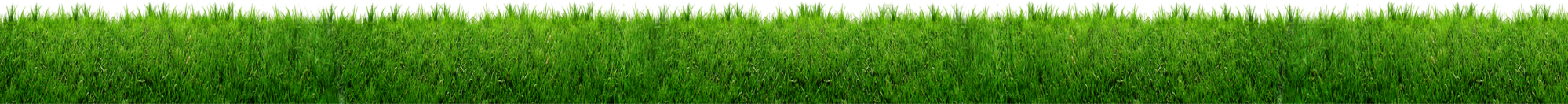 添加标题内容 ADD DIRECTORY ONE TITLES
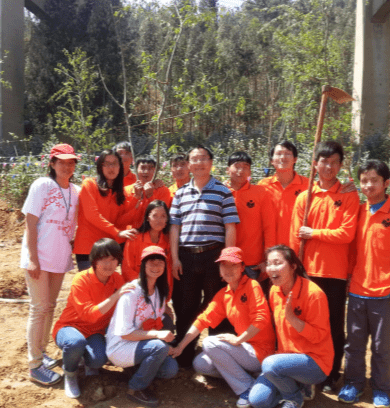 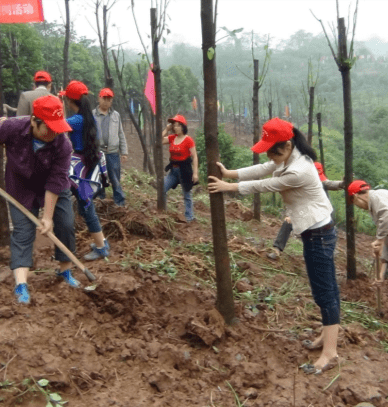 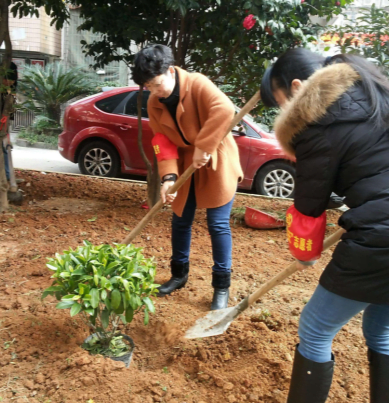 请替换文字内容
请替换文字内容，添加相关标题，修改文字内容，也可以直接复制你的内容到此。请替换文字内容，添加相关标题，修改文字内容，也可以直接复制你的内容到此。请替换文字内容，添加相关标题，修改文字内容，也可以直接复制你的内容到此。请替换文字内容，添加相关标题，修改文字内容，也可以直接复制你的内容到此。请替换文字内容，添加相关标题，修改文字内容，也可以直接复制你的内容到此。
请替换文字内容
请替换文字内容
请替换文字内容
添加标题内容 ADD DIRECTORY ONE TITLES
点此替换文本 
替换文字内容，添加相关标题，修改文字内容，也可以直接复制你的内容到此。请替换文字内容，添加相关标题，修改文字内容，也可以直接复制你的内容到此。
点此替换文本 
替换文字内容，添加相关标题，修改文字内容，也可以直接复制你的内容到此。请替换文字内容，添加相关标题，修改文字内容，也可以直接复制你的内容到此。
点此替换文本 
替换文字内容，添加相关标题，修改文字内容，也可以直接复制你的内容到此。请替换文字内容，添加相关标题，修改文字内容，也可以直接复制你的内容到此。
点此替换文本 
替换文字内容，添加相关标题，修改文字内容，也可以直接复制你的内容到此。请替换文字内容，添加相关标题，修改文字内容，也可以直接复制你的内容到此。
添加标题内容 ADD DIRECTORY ONE TITLES
添加标题
添加标题
添加标题
添加标题
添加标题
添加标题
输入简要文字内容，言简意赅的说明分项内容……
输入简要文字内容，言简意赅的说明分项内容……
输入简要文字内容，言简意赅的说明分项内容……
输入简要文字内容，言简意赅的说明分项内容……
输入简要文字内容，言简意赅的说明分项内容……
输入简要文字内容，言简意赅的说明分项内容……
添加标题内容 ADD DIRECTORY ONE TITLES
03
添加标题
添加标题
添加标题
添加标题
02
点击输入简要文字内容，文字内容需概括精炼，言简意赅的说明分项内容……
点击输入简要文字内容，文字内容需概括精炼，言简意赅的说明分项内容……
04
01
点击输入简要文字内容，文字内容需概括精炼，言简意赅的说明分项内容……
点击输入简要文字内容，文字内容需概括精炼，言简意赅的说明分项内容……
04
PART 04
此处添加标题
Lorem ipsum dolor sit amet, consectetur adipiscing elit. Donec luctus nibh sit amet sem vulputate venenatis bibendum orci pulvinar.
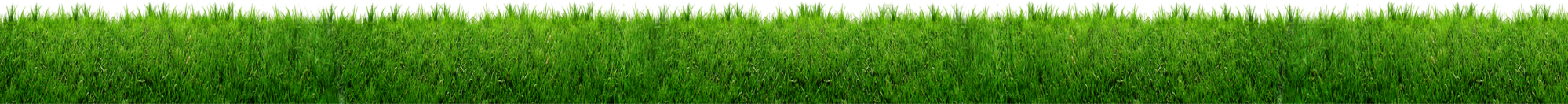 添加标题内容 ADD DIRECTORY ONE TITLES
写内容……点击输入本栏的具体文字，简明扼要的说明分项内容，此为概念图解，请根据您的具体内容酌情修改。写内容……点击输入本栏的具体文字，简明扼要的说明分项内容，此为概念图解，请根据您的具体内容酌情修改。写内容……点击输入本栏的具体文字，简明扼要的说明分项内容，此为概念图解，请根据您的具体内容酌情修改。
添加
关键字
添加
关键字
添加
关键字
添加
关键字
添加标题内容 ADD DIRECTORY ONE TITLES
标题内容
1
点击输入简要文字内容，文字内容需概括精炼，不用多余的文字修饰，言简意赅的说明该项内容。
标题内容
点击输入简要文字内容，文字内容需概括精炼，不用多余的文字修饰，言简意赅的说明该项内容。
2
标题内容
3
点击输入简要文字内容，文字内容需概括精炼，不用多余的文字修饰，言简意赅的说明该项内容。
标题内容
4
点击输入简要文字内容，文字内容需概括精炼，不用多余的文字修饰，言简意赅的说明该项内容。
添加标题内容 ADD DIRECTORY ONE TITLES
添加文本
添加文本
添加文本
添加文本
点击输入简要文字内容，文字内容需概括精炼，不用多余的文字修饰。
点击输入简要文字内容，文字内容需概括精炼，不用多余的文字修饰。
点击输入简要文字内容，文字内容需概括精炼，不用多余的文字修饰。
点击输入简要文字内容，文字内容需概括精炼，不用多余的文字修饰。
在此添加标题描述，字数不用太多，简明扼要的归纳描述要点关键词；在此添加标题描述，字数不用太多，简明扼要的归纳描述要点关键词；在此添加标题描述，字数不用太多，简明扼要的归纳描述要点关键词；
添加标题内容 ADD DIRECTORY ONE TITLES
添加
文本
添加
文本
您的内容打在这里，或者通过复制您的文本后，在此框中选择粘贴，并选择只保留文字。您的内容打在这里，或者通过复制您的文本后，在此框中选择粘贴，并选择只保留文字。
您的内容打在这里，或者通过复制您的文本后，在此框中选择粘贴，并选择只保留文字。您的内容打在这里，或者通过复制您的文本后，在此框中选择粘贴，并选择只保留文字。
添加
文本
添加
文本
您的内容打在这里，或者通过复制您的文本后，在此框中选择粘贴，并选择只保留文字。您的内容打在这里，或者通过复制您的文本后，在此框中选择粘贴，并选择只保留文字。
您的内容打在这里，或者通过复制您的文本后，在此框中选择粘贴，并选择只保留文字。您的内容打在这里，或者通过复制您的文本后，在此框中选择粘贴，并选择只保留文字。
添加标题内容 ADD DIRECTORY ONE TITLES
添加文本
添加文本
添加文本
添加文本
点击添加文字说明详情介绍点击添加文字说明详情介绍；
点击添加文字说明详情介绍点击添加文字说明详情介绍；
点击添加文字说明详情介绍点击添加文字说明详情介绍；
点击添加文字说明详情介绍点击添加文字说明详情介绍；
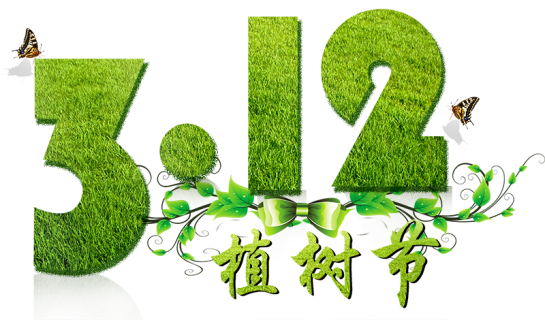 Green ecological green environment common earth
谢谢观看！
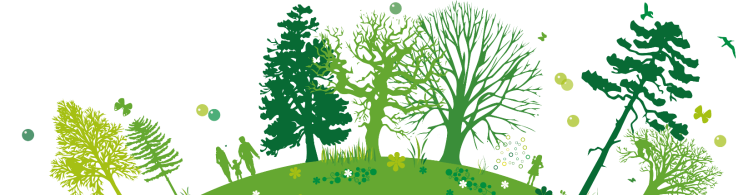 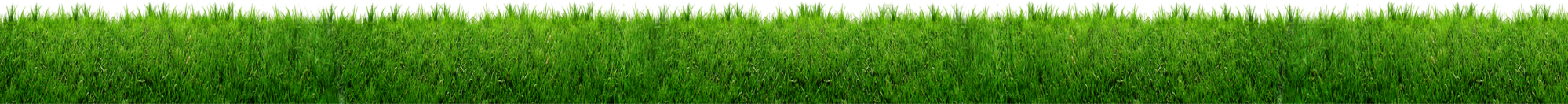